MODUL 2
Politiky a rámce spojené s agroekologií
www.eu-dare.com
Politika a rámce
V tomto modulu se budeme zabývat stávajícími směrnicemi a strategiemi EU a OSN, které upravují nebo jsou v souladu s agroekologií a jejími postupy. Představíme vám také některé běžné značky a nasměrujeme vás na příslušná sdružení ve vaší zemi.
Na konci tohoto modulu budete lépe rozumět tomu, jak je agroekologie sladěna s těmito zásadními a potenciálně vlivnými politikami a cíli.
01
Evropské směrnice a strategie
02
Cíle udržitelného rozvoje a agroekologie
03
Certifikace a štítky
04
Potravinářské a zemědělské organizace
Nejdříve se však zamysleme
Jaké jsou vaše znalosti o potenciálních dopadech strategie Evropské unie Farm to Fork („Od vidlí po vidličku„) a strategie v oblasti biologické rozmanitosti do roku 2030 na místní zemědělské postupy? 
Jak podle vás tyto politiky podporují přechod k agroekologii a přispívají k dosažení cílů udržitelného rozvoje?"
01
Evropské směrnice a strategie
Agroekologie a Evropa
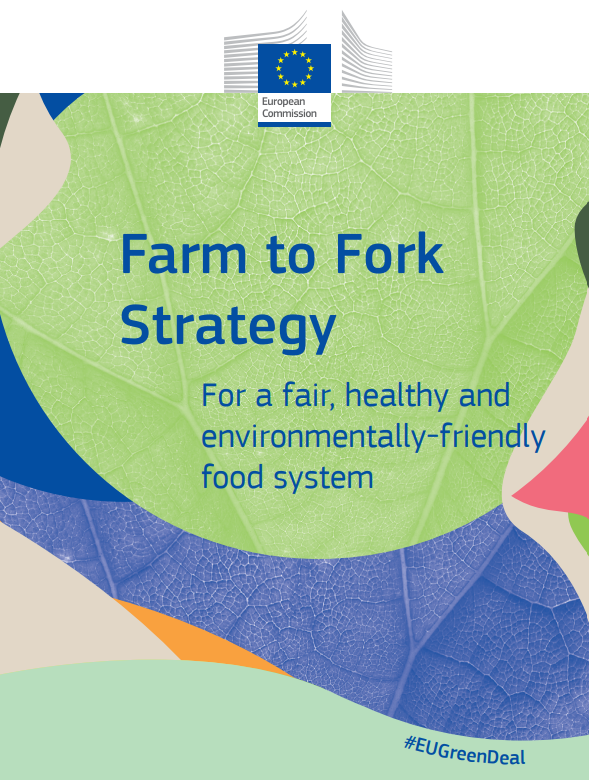 Evropská unie (EU) stojí v čele integrace udržitelných postupů v zemědělství, přičemž klíčovou roli hrají klíčové politiky, jako je strategie Farm to Fork a strategie pro biologickou rozmanitost do roku 2030. Obě tyto strategie nejen obhajují, ale také aktivně podporují zásady agroekologie a pomáhají směřovat evropské zemědělství k udržitelnější, spravedlivější a ekologičtější budoucnosti.
Cílem strategie Farm to Fork, která byla zahájena v rámci evropské iniciativy Green Deal, je zajistit, aby potravinové systémy byly spravedlivé, zdravé a šetrné k životnímu prostředí. 
Uznává zásadní roli, kterou zemědělství hraje při řízení přírodních zdrojů a zmírňování změny klimatu.
Strategie podporuje agroekologii prostřednictvím:
Omezování chemických látek v zemědělství
1
Stanovuje cíle pro snížení používání pesticidů, hnojiv a antibiotik v zemědělství, což je v souladu s agroekologickými zásadami snižování vnějších chemických vstupů.
Podpora ekologického zemědělství
2
Cílem strategie je zvýšit rozlohu zemědělské půdy obhospodařované v ekologickém zemědělství. To je v souladu s agroekologií, protože ekologické zemědělství se opírá o ekologické procesy a cykly.
Podpora udržitelné produkce potravin
3
Farm to Fork se zaměřuje na udržitelnou produkci potravin a snižování uhlíkové stopy v zemědělství, což jsou hlavní zásady agroekologie.
Strategie v oblasti biologické rozmanitosti do roku 2030 je součástí závazku EU zastavit úbytek biologické rozmanitosti a vybudovat zdravé a odolné životní prostředí. Vzhledem k významnému vlivu zemědělství na ekosystémy je úzce spjata se zemědělskými postupy. 

Strategie podporuje agroekologii prostřednictvím:
Zachování biologické rozmanitosti
1
Cílem chránit 30 % pevniny a mořských oblastí EU je vytvořit příznivé prostředí pro agroekologické postupy, které prospívají biologické rozmanitosti a přispívají k ní.
Obnova ekosystémů
2
Strategie zahrnuje plány na obnovu degradovaných ekosystémů, včetně zemědělské půdy, což je v souladu s agroekologickými zásadami posilování ekosystémových služeb a odolnosti.
Integrace biologické rozmanitosti do zemědělských postupů
3
Strategie podporuje začlenění aspektů biologické rozmanitosti do zemědělských postupů a metod, které podporují ochranu stanovišť a druhovou rozmanitost, podobně jako agroekologie.
02
Cíle udržitelného rozvoje a agroekologie
Propojení cílů udržitelného rozvoje a agroekologie
V modulu 1 jsme probrali 10 prvků agroekologie. Tento rámec vytvořila Organizace OSN pro výživu a zemědělství (FAO), aby pomohla realizovat globální revoluční změny. Těchto 10 prvků je vzájemně propojených a závislých. Nastiňují základní prvky, klíčové vztahy, nově vznikající charakteristiky a ideální okolnosti umožňující agroekologické přechody k udržitelným potravinovým a zemědělským systémům.
Pokud jde o organizaci, provádění, dohled a hodnocení agroekologických přechodů, mohou odborníci a další zúčastněné strany činit lepší rozhodnutí s pomocí 10 prvků agroekologie!
Co jsou cíle udržitelného rozvoje?
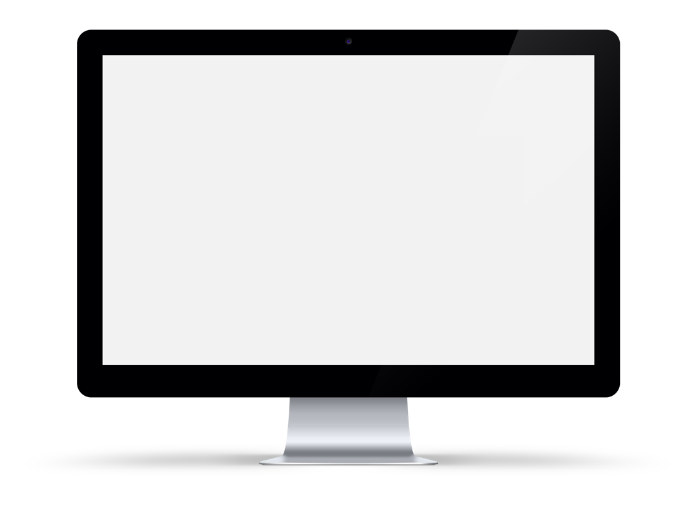 Cíle udržitelného rozvoje (SDGs) jsou celosvětovým souborem 17 vzájemně propojených cílů, které mají být "plánem na dosažení lepší a udržitelnější budoucnosti pro všechny" do roku 2030. Tyto cíle, stanovené v roce 2015 Valným shromážděním OSN, pokrývají širokou škálu otázek sociálního, ekonomického a environmentálního rozvoje. Cíle udržitelného rozvoje jsou určeny pro všechny země a mají řešit globální výzvy, kterým čelíme, včetně těch, které se týkají chudoby, nerovnosti, změny klimatu, zhoršování životního prostředí, míru a 		spravedlnosti.
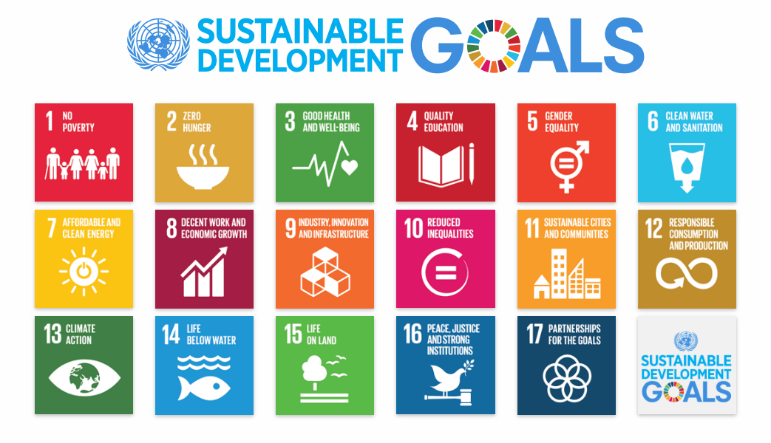 Agroekologie a její dopad na cíle udržitelného rozvoje
V této části se zaměříme na dopad agroekologie na několik cílů udržitelného rozvoje OSN. Je velmi zřejmé, jak je 10 prvků agroekologie v souladu s cíli udržitelného rozvoje. Agroekologie k těmto cílům přispívá různými způsoby...

Snižování chudoby: Agroekologie zvyšuje ekonomický blahobyt drobných zemědělců a snižuje chudobu na venkově tím, že snižuje jejich závislost na vnějších zdrojích, dotacích a kolísání tržních cen. Agroekologie může zvýšit ekonomickou odolnost tím, že zajistí stabilní příjem po celý rok a vytvoří přímé spojení mezi zákazníky a producenty. To zase zlepšuje vyjednávací sílu a minimalizuje ztráty zisku, zejména pokud vládní politiky nabízejí podporu, přístup k financím a bezpečné trhy.
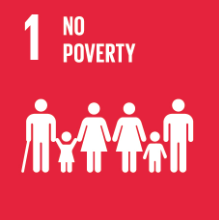 Agroekologie a její dopad na cíle udržitelného rozvoje
Nulový hlad, potravinová bezpečnost, výživa a zdraví: Agroekologie prosazuje pěstování rozmanitých, robustních a udržitelných územních produkčních systémů, které umožňují celoroční integrovanou produkci zdravých a výživných potravin. Cílem tohoto přístupu je podporovat místní, stabilní a pestrou stravu. Agroekologické metody v zemědělských podnicích a ekosystémech mohou zlepšit potravinovou bezpečnost ve čtyřech klíčových aspektech: dostupnost, přístup, stabilita a využití. Pomáhá snižovat chudobu na venkově, zvyšovat odolnost, podporovat místní rozvoj a zvyšovat živobytí komunit.
Vyváženost pohlaví: Agroekologie využívá společné úsilí k překonání mocenské nerovnováhy, která podporuje předsudky a útlak, snižuje genderové rozdíly a podporuje solidaritu. Ženy jsou povzbuzovány, aby začlenily agroekologii do svých každodenních činností tím, že se zapojí do činností, jako je uchovávání a rozšiřování původních semen, pěstování výživných a rozmanitých potravin bez použití pesticidů, chov místních a původních druhů hospodářských zvířat, prosazování zachování místní 	biologické rozmanitosti a krajiny.
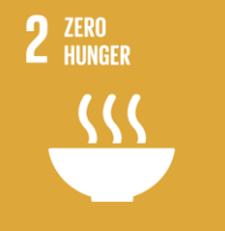 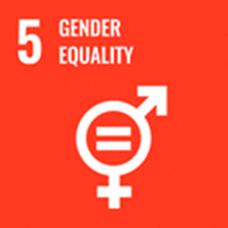 Agroekologie a její dopad na cíle udržitelného rozvoje
Zapojení mládeže a znevýhodněných osob: Agroekologie nabízí nová řešení a poskytuje uspokojivé kariérní příležitosti pro mladé a znevýhodněné osoby. Agroekologie je forma zemědělské produkce, která se opírá o postupy sdílení znalostí, upřednostňuje udržitelnost životního prostředí, podporuje sociální odpovědnost, podporuje inovace a vyžaduje vyškolený personál. Agroekologie je přístup k udržitelnému rozvoji venkova zdola, který umožňuje jednotlivcům a komunitám převzít kontrolu nad svou proměnou.
Lidská práva: Agroekologie podporuje integraci marginalizovaných skupin obyvatelstva a spravedlivé rozdělování zdrojů pro všechny. Agroekologie podporuje naplňování práva na potraviny tím, že prosazuje přístup zaměřený na člověka a výslovně zdůrazňuje nejzranitelnější jedince. Agroekologie prosazuje spravedlivé, odpovědné a otevřené hospodaření se zdroji. To zahrnuje delegování pravomocí na místní a komunitní vedoucí představitele a přiznává jim kapacitu a schopnost rozhodovat a jednat.
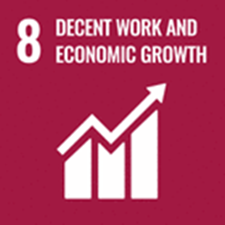 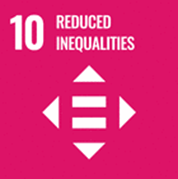 Agroekologie a její dopad na cíle udržitelného rozvoje
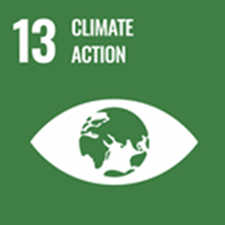 Odolnost vůči změně klimatu: Agroekologie chrání, obnovuje a zlepšuje zemědělské a potravinářské systémy v reakci na klimatické poruchy a tlaky. Agroekologické systémy, které jsou rozmanité a dobře integrované, mohou zlepšit proces sekvestrace uhlíku a nabízejí praktické možnosti zmírnění změny klimatu a přizpůsobení se jí. Tyto systémy vykazují zvýšenou odolnost vůči různým společenským otřesům a stresorům, včetně pandemií a narušení trhu, a to díky relokaci potravinových systémů a zkrácení délky hodnotového řetězce.
Biodiverzita: Integrované agroekologické systémy účinně udržují a zlepšují přírodní funkce a ekosystémové služby. Tyto přístupy se rovněž zaměřují na obnovu poškozené půdy, zejména v suchých oblastech, což má pozitivní dopad na potravinovou bezpečnost, odolnost a udržitelný životní styl. Různé agroekologické systémy, jako jsou polykultury, systémy integrace zvířat a agrolesnické systémy, využívají výhod poskytovaných ekosystémy, jako je ochrana proti škůdcům, opylování, zdraví půdy a kontrola eroze, a zároveň zachovávají produktivitu.
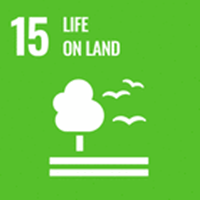 03
Certifikace a označování
Pochopení úlohy certifikace a štítků...
Certifikáty a značky v zemědělství, jako jsou BIO, Organic, Fair Trade, Rainforest Alliance, Demeter Biodynamic, Non-GMO Project Verified a Regenerative Organic Certification (ROC), jsou stále běžnější. 
Mohou hrát zásadní roli při podpoře agroekologie tím, že budou motivovat k zavádění udržitelných zemědělských postupů, rozšiřovat tržní příležitosti pro agroekologické produkty a zvyšovat povědomí spotřebitelů o environmentálním a sociálním rozměru produkce potravin. 
Ačkoli certifikace nejsou synonymem pro agroekologii, často slouží jako důležitý nástroj pro podporu udržitelnosti v rámci potravinových a zemědělských systémů.
Více informací o některých z těchto štítků naleznete na následujících snímcích...
BIO- štítek
1
Tato značka EU označuje, že zemědělské produkty byly vyrobeny v souladu se zásadami a postupy ekologického zemědělství, které upřednostňují udržitelnost životního prostředí, zachování biologické rozmanitosti a dobré životní podmínky zvířat. 
Spotřebitelé se mohou spolehnout, že výrobky označené značkou BIO byly vyrobeny bez syntetických chemikálií, geneticky modifikovaných složek nebo škodlivých zemědělských postupů, což odpovídá jejich preferencím pro zdravější a ekologičtější potraviny.
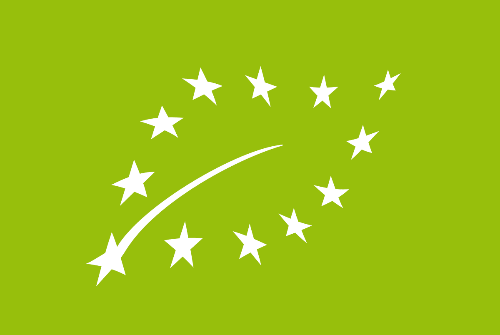 Fair Trade
2
Certifikace Fair Trade zajišťují, že výrobci v rozvojových zemích dostávají za své výrobky spravedlivé ceny, dodržují sociální a environmentální standardy a využívají iniciativy pro rozvoj komunit. Fair Trade podporuje etické obchodní vztahy, sociální spravedlnost a udržitelné živobytí drobných zemědělců a pracovníků.
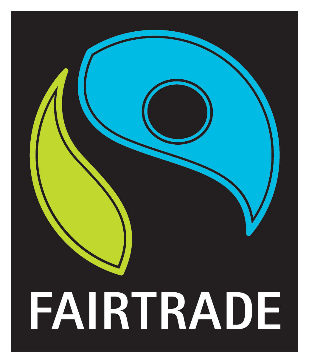 Regenerativní certifikace ekologického zemědělství
3
Program Regenerativní certifikace ekologického zemědělství (ROC) jde nad rámec ekologických norem a podporuje regenerativní zemědělské postupy, které obnovují zdraví půdy, zvyšují biologickou rozmanitost a zachycují uhlík. ROC integruje kritéria ekologického zemědělství, dobrých životních podmínek zvířat a sociální spravedlnosti, klade důraz na holistické obhospodařování půdy a obnovu ekosystémů a je velmi dobře sladěn s agroekologickými systémy.
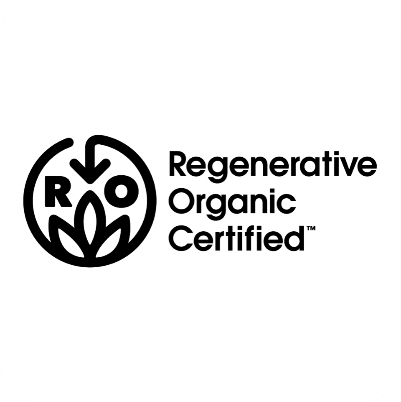 PDO & PDI
4
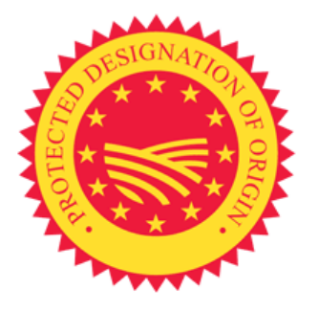 Označení chráněného označení původu (CHOP) a chráněného zeměpisného označení (CHZO), která zavedla EU, označují, že potravinářský výrobek byl vyroben, zpracován a připraven v určité zeměpisné oblasti za použití tradičního know-how. 
Označení CHOP a CHZO chrání kvalitu, pověst a pravost regionálních a tradičních potravin, podporuje místní ekonomiku a zachovává kulturní dědictví.
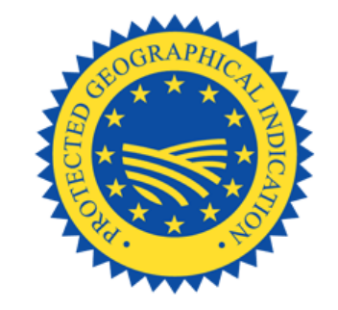 Biodynamická certifikace Demeter
5
Tato certifikace jde nad rámec ekologických norem a podporuje holistické zemědělské postupy, které obnovují zdraví půdy, zvyšují biologickou rozmanitost a podporují ekologickou rovnováhu. 
Biodynamické zemědělství spojuje duchovní a kosmické principy s ekologickým zemědělstvím a zdůrazňuje vzájemné propojení půdy, rostlin, zvířat a vesmíru.
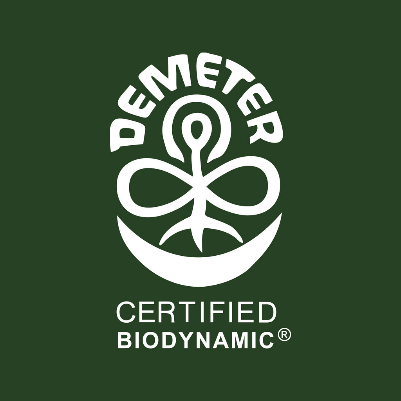 Ověřeno projektem Non-GMO
6
Tato značka označuje, že výrobek byl testován a ověřen, že neobsahuje geneticky modifikované organismy (GMO) podle přísných norem. Výrobky ověřené v rámci projektu Non-GMO podporují preference spotřebitelů v oblasti potravin bez GMO a podporují transparentnost a sledovatelnost v potravinovém řetězci.
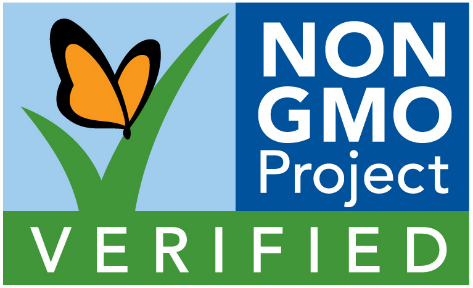 Rainforest Alliance
7
Tato certifikace podporuje udržitelné zemědělství, lesnictví a cestovní ruch, které zachovávají biologickou rozmanitost, chrání ekosystémy a podporují blahobyt místních komunit. Certifikované produkty splňují přísná environmentální, sociální a ekonomická kritéria, včetně kritérií souvisejících s agroekologií, jako je zachování biologické rozmanitosti, zdraví půdy a integrovaná ochrana proti škůdcům.
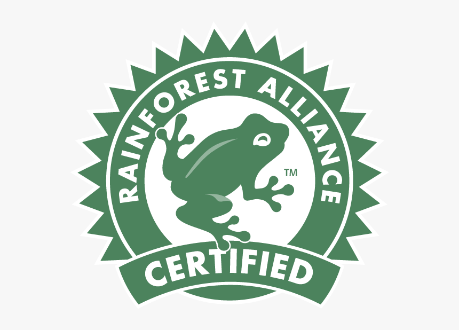 Inspirujte se...
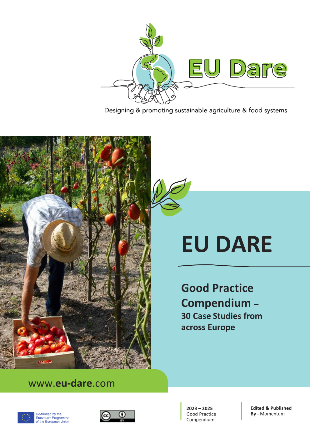 V Průvodci udržitelnými regenerativními zemědělskými systémy a učebním nástroji je jedna z případových studií... ekologická farma Castlewood, která demonstruje účinnost získávání ocenění, značek a certifikací. Získali certifikaci od Irské potravinářské rady, která označuje jejich maso jako ekologické, což prostřednictvím této značky kvality a autenticity zvyšuje hodnotu jejich produktů.
Přečtěte si celý příběh
04
Potravinářská a zemědělská sdružení
Role sdružení
Potravinářská a zemědělská sdružení mají pro evropské drobné zemědělce zásadní význam, protože poskytují cennou podporu, zdroje a příležitosti pro kolektivní akce, přístup na trh, politický vliv a rozvoj komunit. 
Posílením postavení drobných zemědělců a jejich schopnosti organizovat se, spolupracovat a hájit své zájmy přispívají tato sdružení k udržitelnosti, odolnosti a vitalitě venkovských komunit a zemědělských systémů v Evropě.
Agroekologické sítě a platformy:
Zásadní roli při prosazování agroekologie hrají také mezinárodní, evropské a regionální sítě a platformy, které usnadňují sdílení znalostí, politický dialog a spolupráci mezi zúčastněnými stranami. Tyto sítě sdružují vlády, výzkumné pracovníky, zemědělce, organizace občanské společnosti a další subjekty, aby si vyměňovaly zkušenosti, sdílely osvědčené postupy a prosazovaly podpůrné politiky a investice do agroekologie.
Místní iniciativy a iniciativy Společenství:
Na místní úrovni hrají komunity, obce a místní organizace a sdružení často zásadní roli při prosazování agroekologie prostřednictvím místní potravinové politiky, územního plánování, programů komunitou podporovaného zemědělství (CSA) a iniciativ participativního řízení zdrojů. 
Tyto přístupy zdola nahoru umožňují místním zúčastněným stranám vyvíjet řešení specifická pro daný kontext a prosazovat agroekologické postupy, které jsou přizpůsobeny místním potřebám a prioritám.
Některé výhody pro zemědělce při vstupu do zemědělských sdružení a sítí...
Přizpůsobení se změně klimatu a její zmírnění
Spravedlivé ceny a přístup na trh
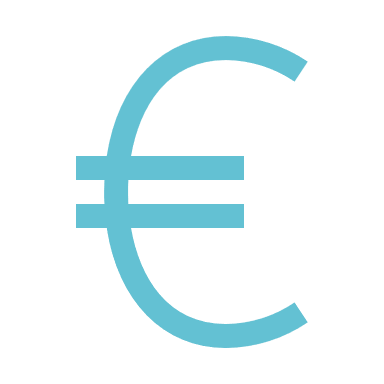 Držba půdy a přístup ke zdrojům:
Udržitelnost životního prostředí
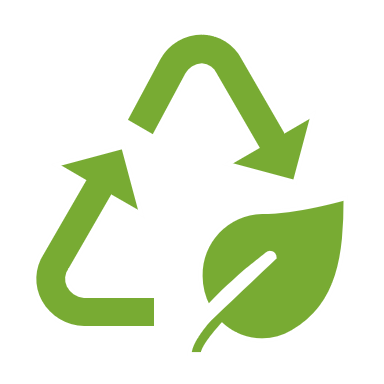 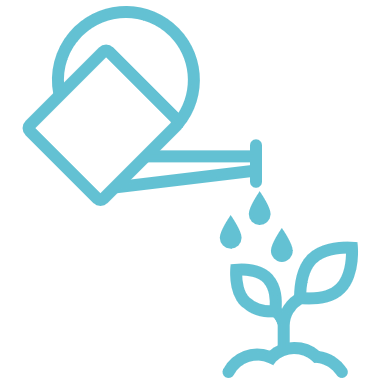 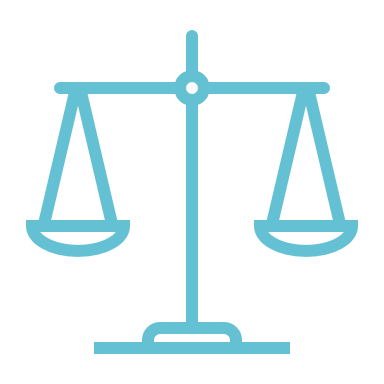 Sociální spravedlnost a rovnost
Potravinová suverenita a místní potravinové systémy
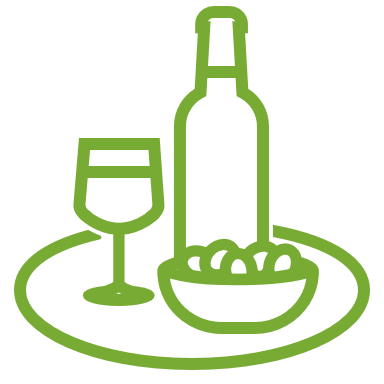 Některé užitečné odkazy na sdružení a sítě v Irsku
Irské sdružení zemědělců 
Síť CAP v Irsku
Talamh Beo
Agriland
That's Farming - Nejnovější zemědělské zprávy z Irska
Zemědělství pro přírodu
OGI | Organic Growers of Ireland
Irská asociace pro ekologické zemědělství
Leitrim Organic Farmers
ARC | Zemědělství a venkov 
NOTS - National Organic Training Skillnet
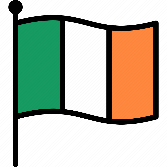 Některé užitečné odkazy na sdružení a sítě v Polsku
CDR - Centrum Doradztwa Rolniczego w Brwinowie (Zemědělské poradenské centrum) 
Strona główna - ZWIĄZEK ZAWODOWY PRACOWNIKÓW ROLNICTWA W RZECZYPOSPOLITEJ POLSKIEJ (zzpr.org.pl)(Svaz pracovníků v zemědělství)
KZRKiOR | Krajowy Związek Rolników i Organizacji Rolniczych (kolkarolnicze.pl) (Národní svaz zemědělců, družstev a zemědělských organizací)
KSOW (Celostátní síť pro venkov)
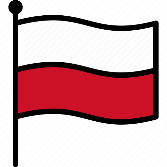 Některé užitečné odkazy na sdružení a sítě v Itálii
Campagna Amica (campagnamica.it)
Coldiretti - PUGLIA
Confagricoltura Foggia
Legacoop Puglia - Valori, Imprese, Persone
FederBio. Il biologico italiano in movimento
genuinoclandestino.it
CampiAperti - Agricoltura biologica e mercati contadini per l'autogestione alimentare
CIA - Agricoltori Italiani - Domovská stránka
Chi siamo - Slow Food - Buono, Pulito e Giusto.
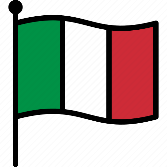 Některé užitečné odkazy pro sdružení a sítě na Slovensku
Poctivé dobroty (almasun.sk)
Úvod | OlejHont.sk
nahaji.sk
VIPA - Vidiecky parlament | VIPA
Domov - ASYF - Sdružení mladých farmářů Slovenska
New Edu, n.o.
Domov - Vitajte na farme VEGGET
Domov - VPMS
Zväz chovateľov oviec a kôz - so sídlom v Banskej Bystrici (zchok.sk)
Vítame Vás | izpi.sk
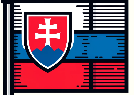 Některé užitečné odkazy na sdružení a sítě v České republice
Zemedelec.cz - zpravodajství ze všech oborů zemědělství
eAGRI | eAGRI
Domů (bioinstitut.cz)
ČMSZP | Českomoravský svaz zemědělských podnikatelů (cmszp.cz)
Úvodní stránka - ČMZU (cmzu.cz)
Zemědělský svaz ČR (zscr.cz)
Informační systém PK ČR - Foodnet
Společnost mladých agrárníků České republiky (YAS CR) | Společnost mladých agrárníků České republiky, z. s. (smacr.cz)
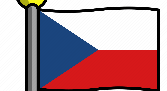 Některé užitečné odkazy pro sdružení a sítě v Rakousku
Zemědělská komora Dolního Saska (lwk-niedersachsen.de)
Úvod | AMA - AgrarMarkt Austria
Rakouský svaz zemědělců (bauernbund.at)
BIO RAKOUSKO - Ekologičtí zemědělci (bio-austria.at)
ÖKL | ÖKL (oekl.at)
Zemědělství, potraviny a klima v Rakousku (landschafftleben.at)
Institut - Ústav potravinářství a výživy člověka - Leibnizova univerzita Hannover (uni-hannover.de)
Domů - ReSoLa e.V. (resola-ev.de)
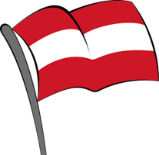 Interaktivní mapa
Snadný přístup ke všem těmto sdružením a sítím najdete na interaktivní mapě na webových stránkách projektu www.eu-dare.com.
Dobrá práce! Vedete si skvěle... jen tak dál!
V modulu 3 se zabýváme budováním mostů mezi agroekologií a komunitou.
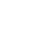